Profs au
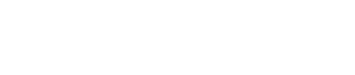 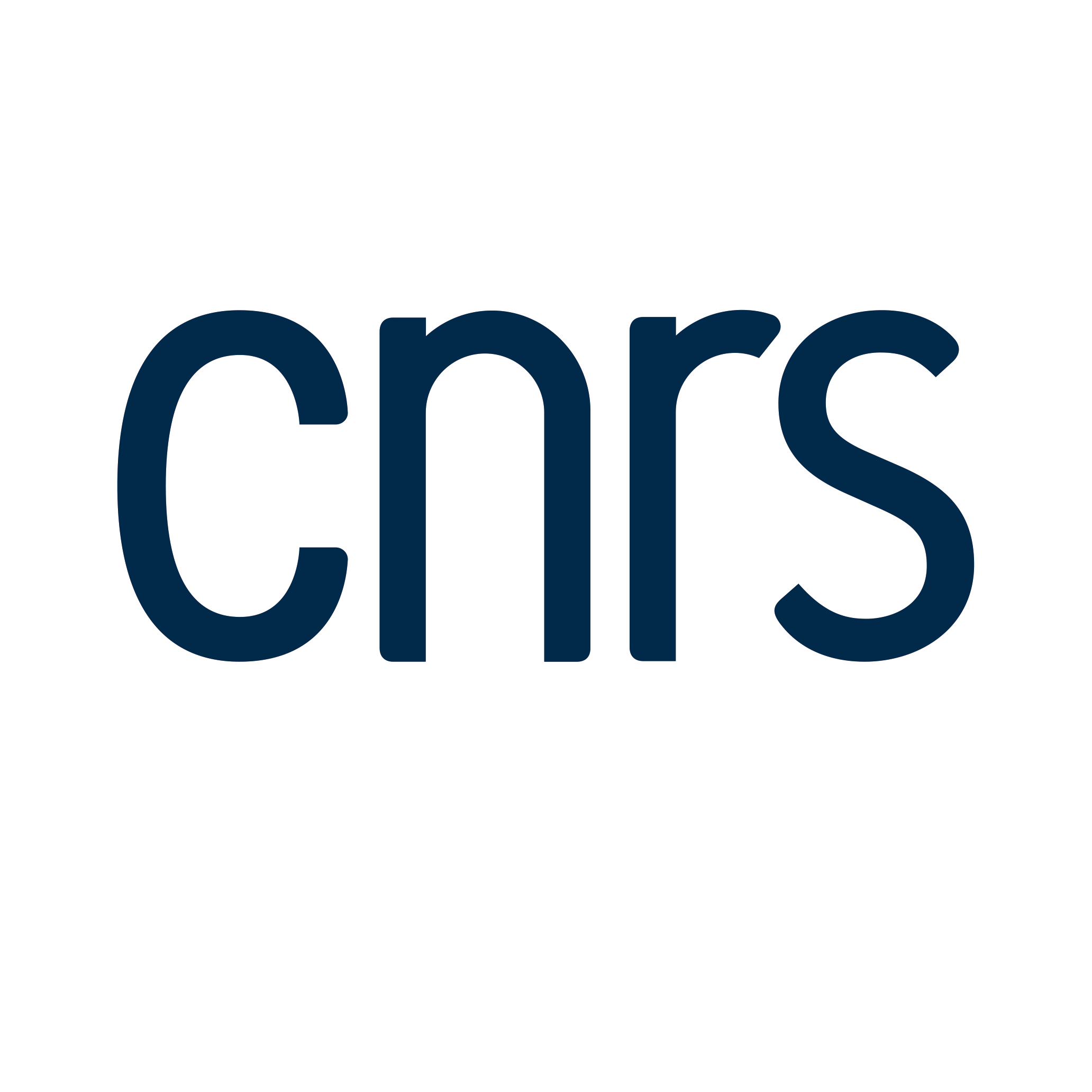 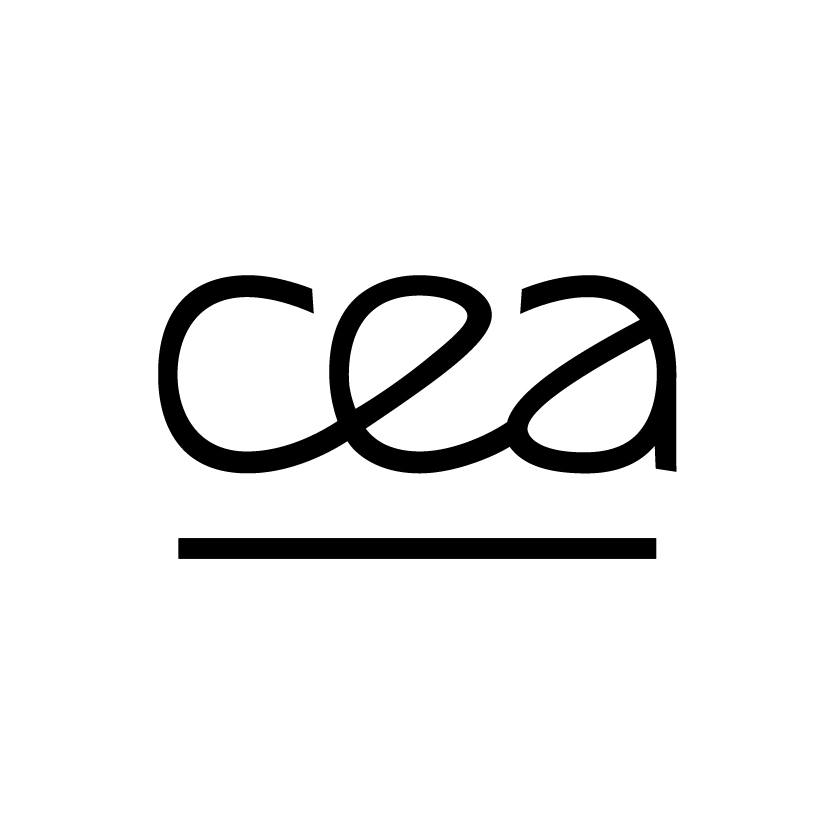 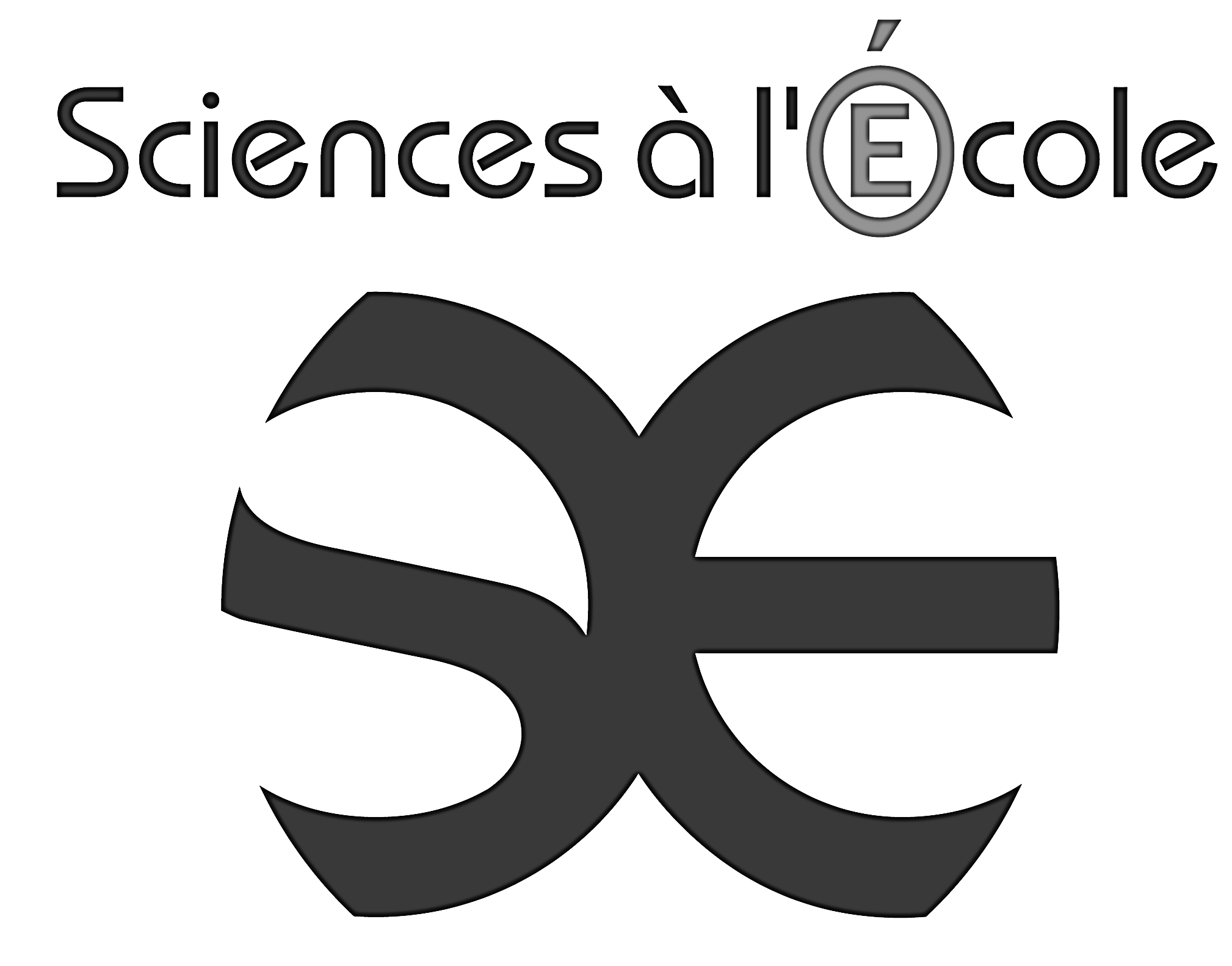 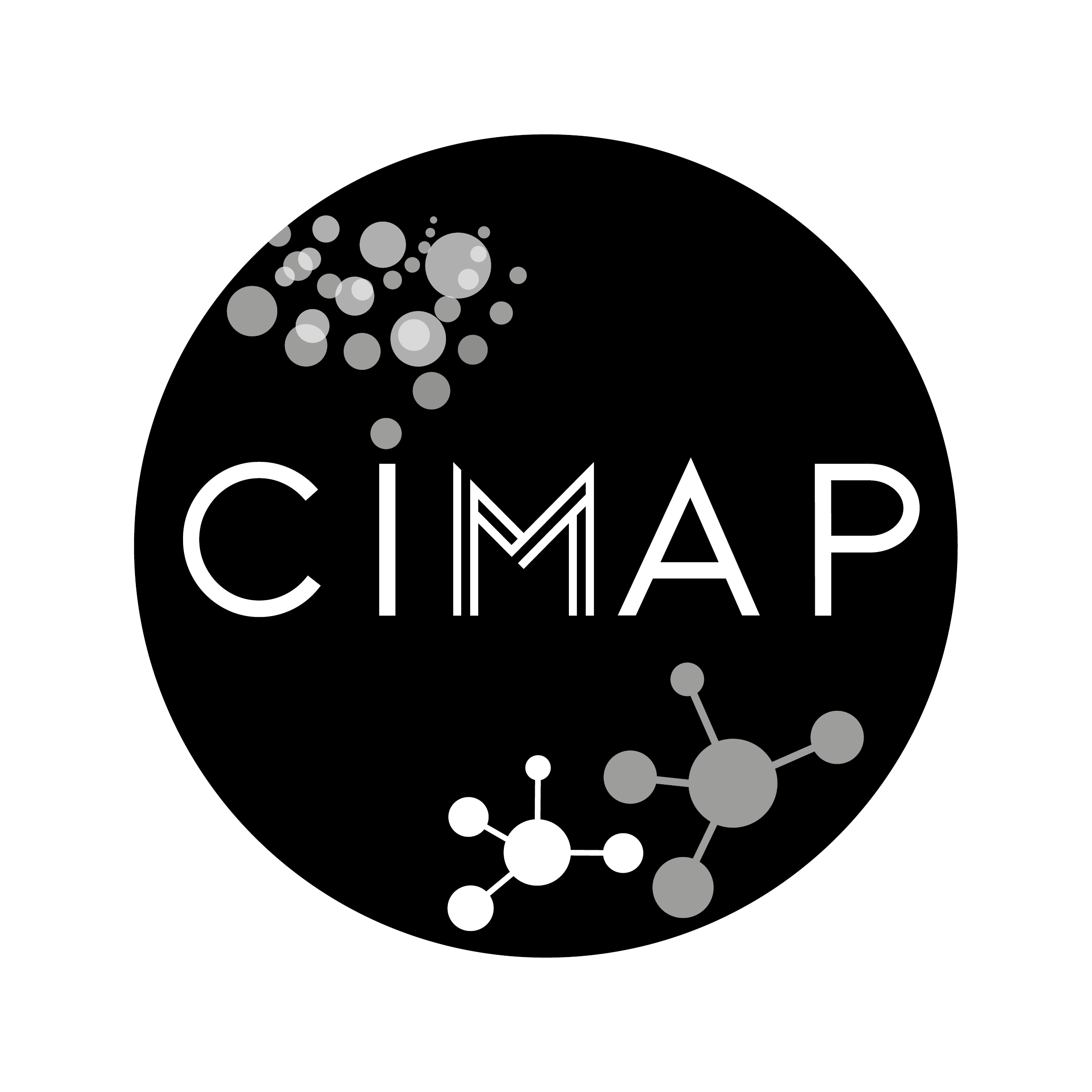 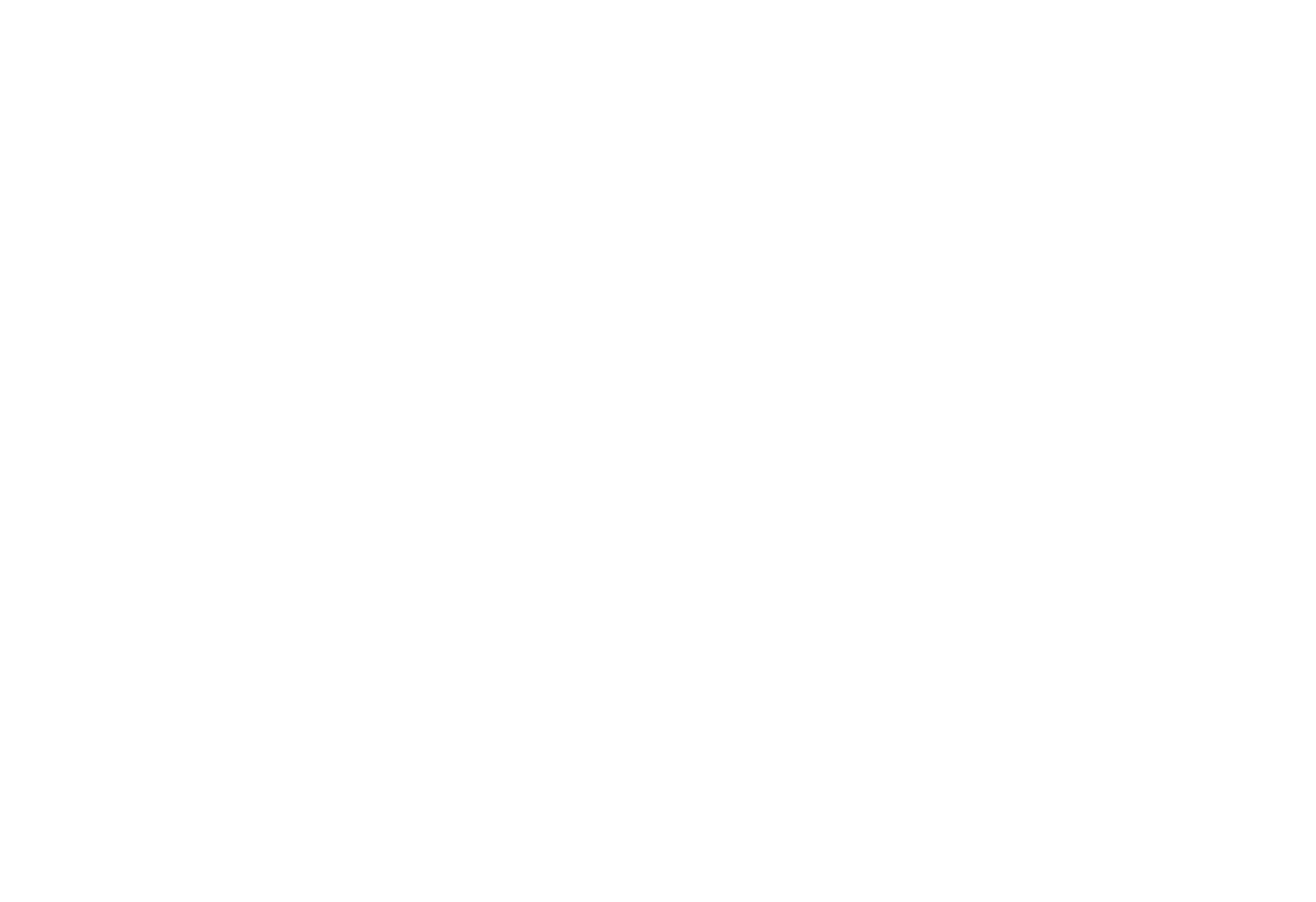 Présentation du GANIL
Bienvenue à cette première édition de PROF@GANIL!
Bienvenue en Normandie
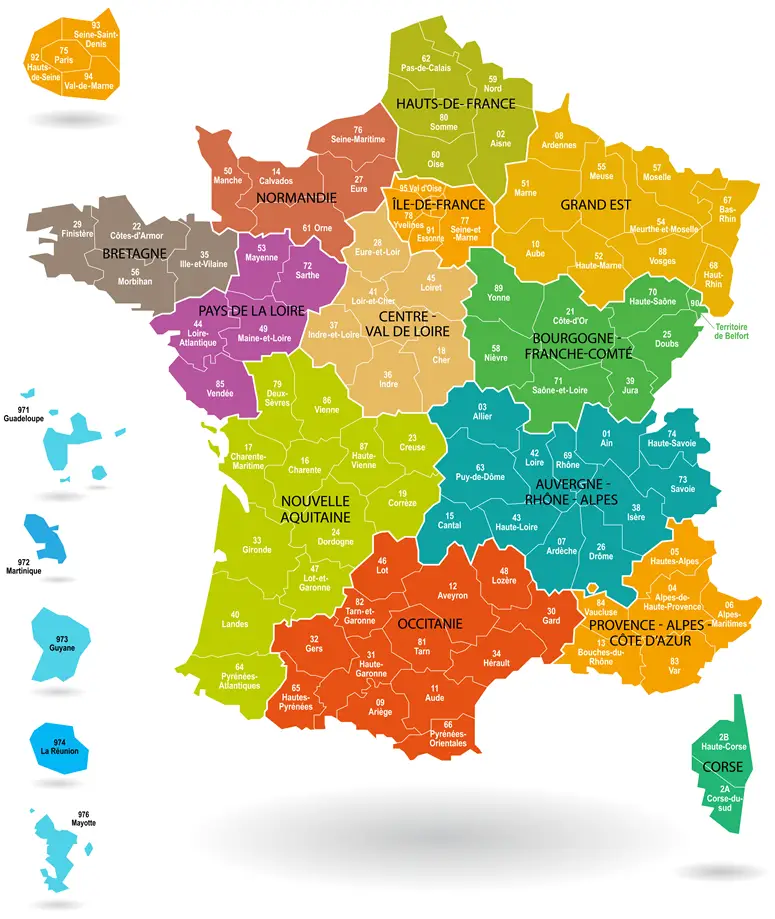 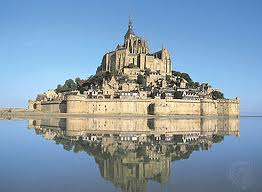 Guillaume Le Conquérant
Le Mont St Michel
Les plages du débarquement
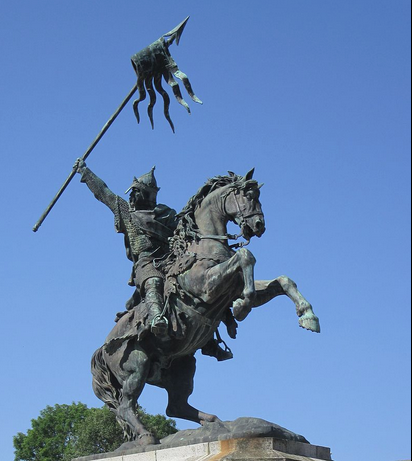 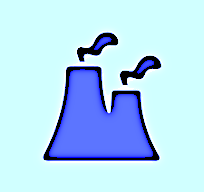 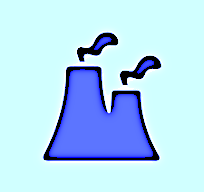 Bienvenue en Normandie
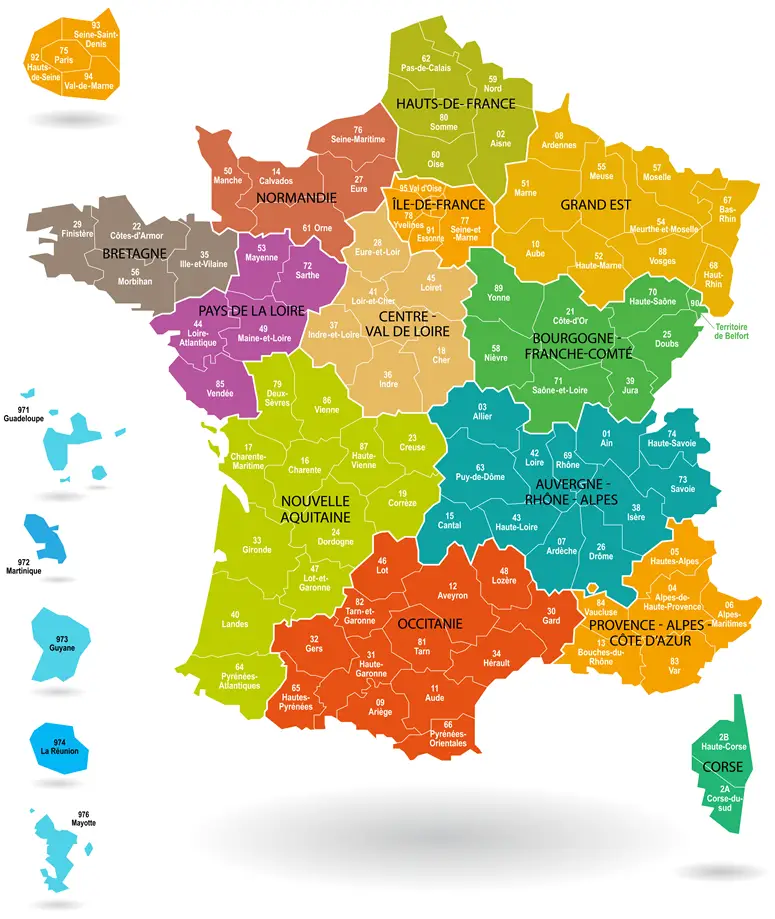 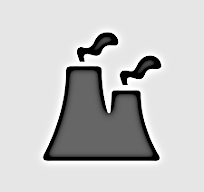 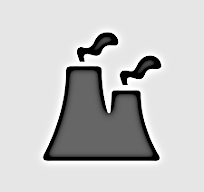 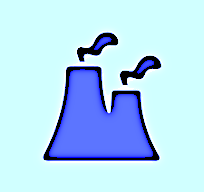 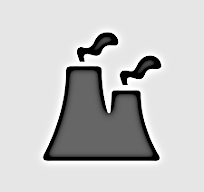 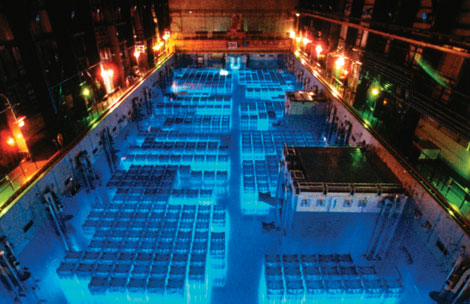 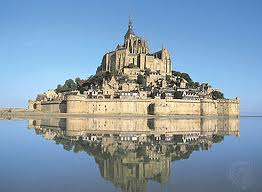 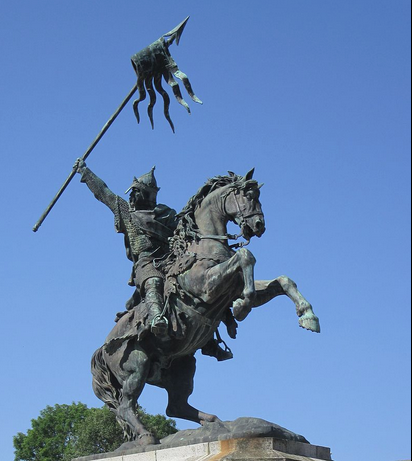 Guillaume Le Conquérant
Le Mont St Michel
Les plages du débarquement
Une des régions les plus nucléarisées au monde
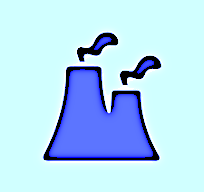 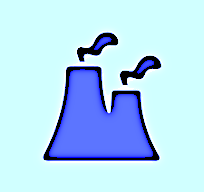 Bienvenue à Caen
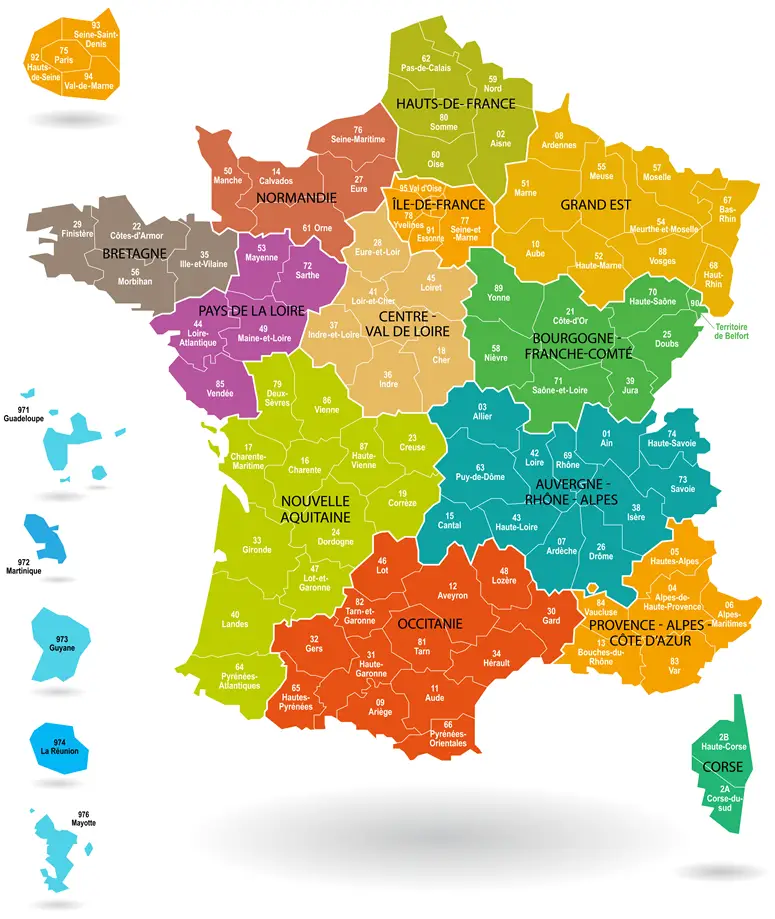 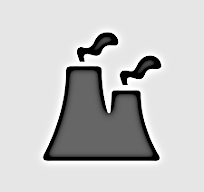 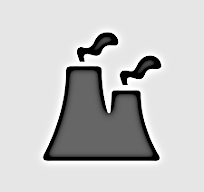 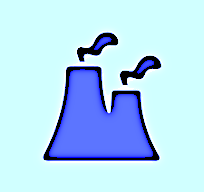 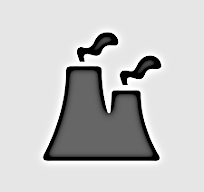 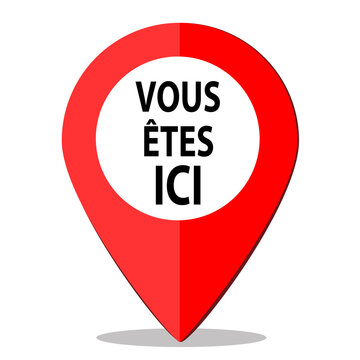 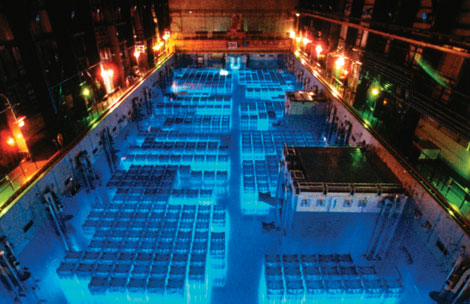 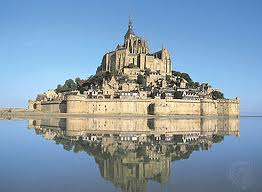 Guillaume Le Conquérant
Le Mont St Michel
Les plages du débarquement
Une des régions les plus nucléarisées au monde
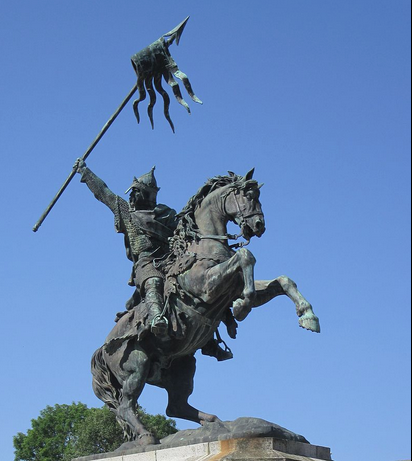 Bienvenue à Caen
Caen : 130 OOO habitants
Univ : 30 000 étudiants
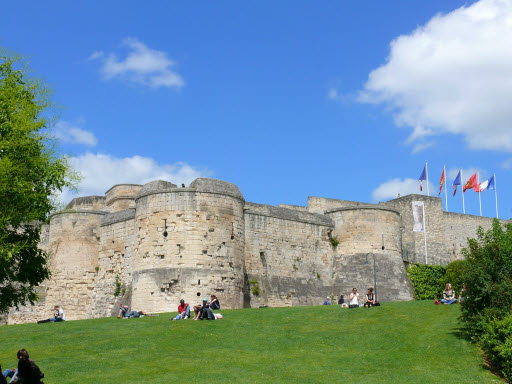 Pluie : 179 jours /an
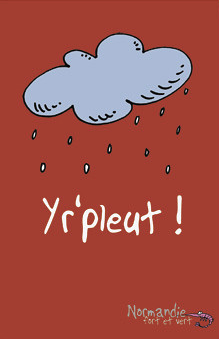 Une brève histoire du GANIL
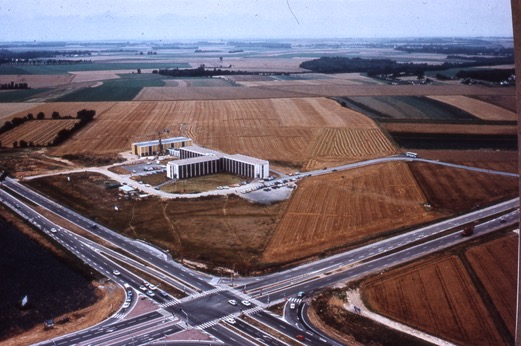 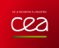 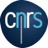 1976	 Creation du GANIL	
1980  	Décret ministériel autorisant la création d’un accélérateur de particules dans le département du Calvados, le GIE GANIL est l’exploitant nucléaire (INB 113) 
1983	Première expérience
2001	Décret ministériel SPIRAL1 : faisceaux radioactifs
2006	Signature de la convention pour la construction 	de SPIRAL2. 
	SPIRAL2 inscrit sur la feuille de route ESFRI (European Strategy Forum for Research 	Infrastructures) 
2012	Décret SPIRAL 2
2019	Début du commissioning SPIRAL2
2020	Premiers faisceaux de neutrons
2021 	Premières experiences NFS (Neutron For Science)
2022 	Premiers faisceaux d’ions lourds sur SPIRAL2
2023 	Début de construction de DESIR
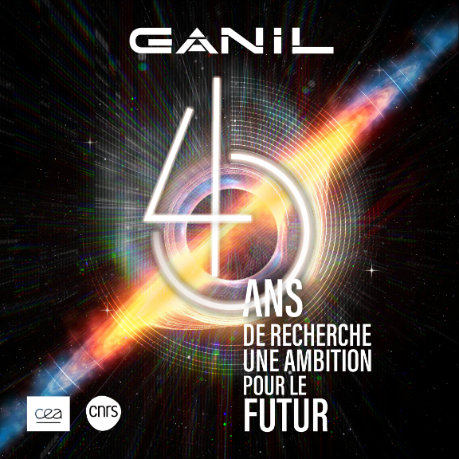 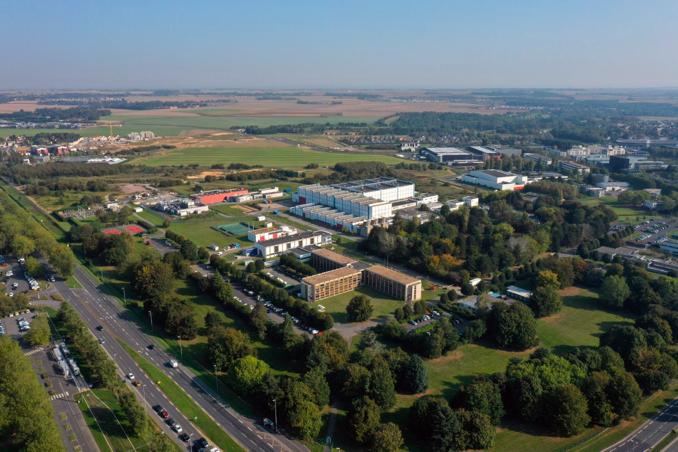 GANIL dans le paysage national et européen
Infrastructure de Recherche* de la stratégie du MESR
Groupement d’intérêt économique
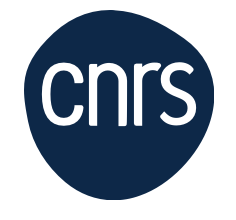 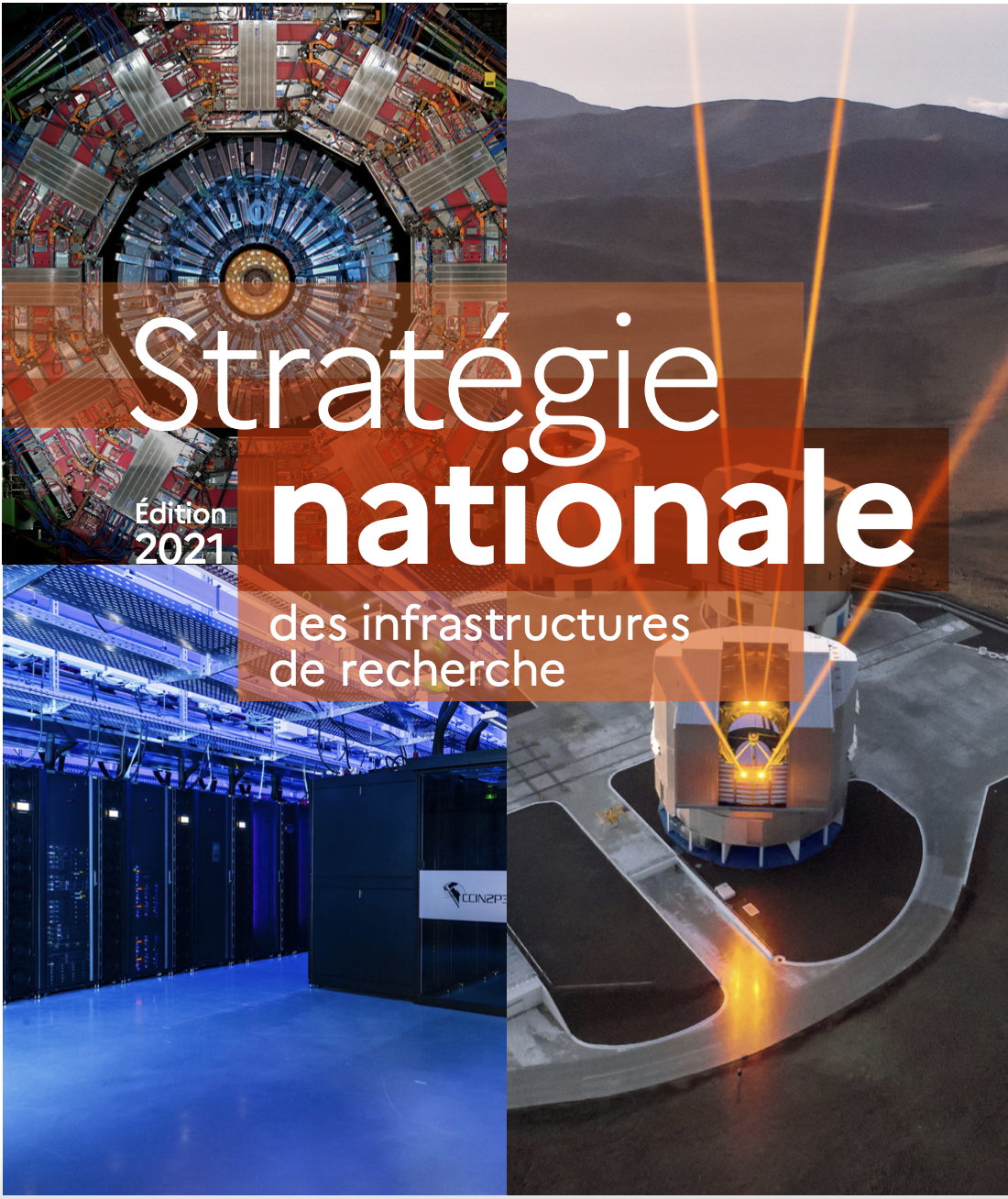 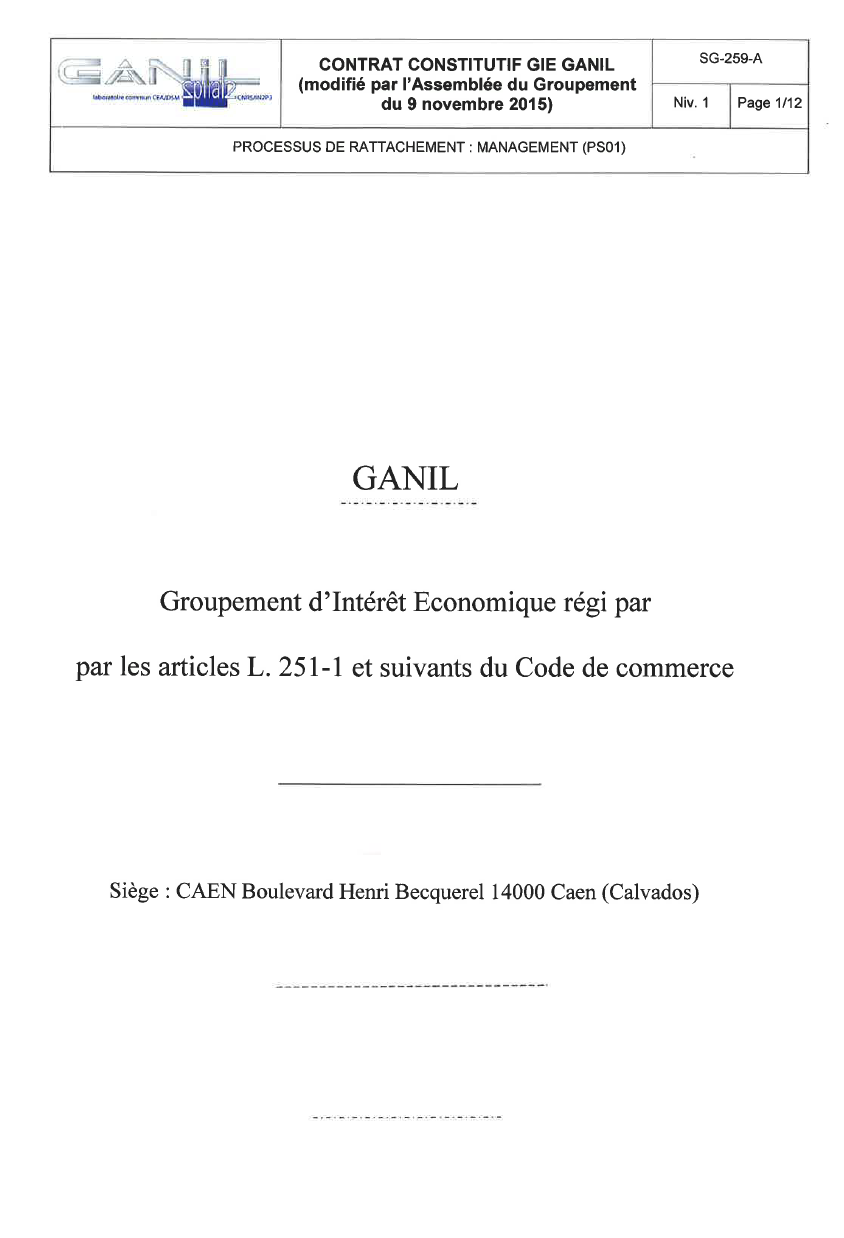 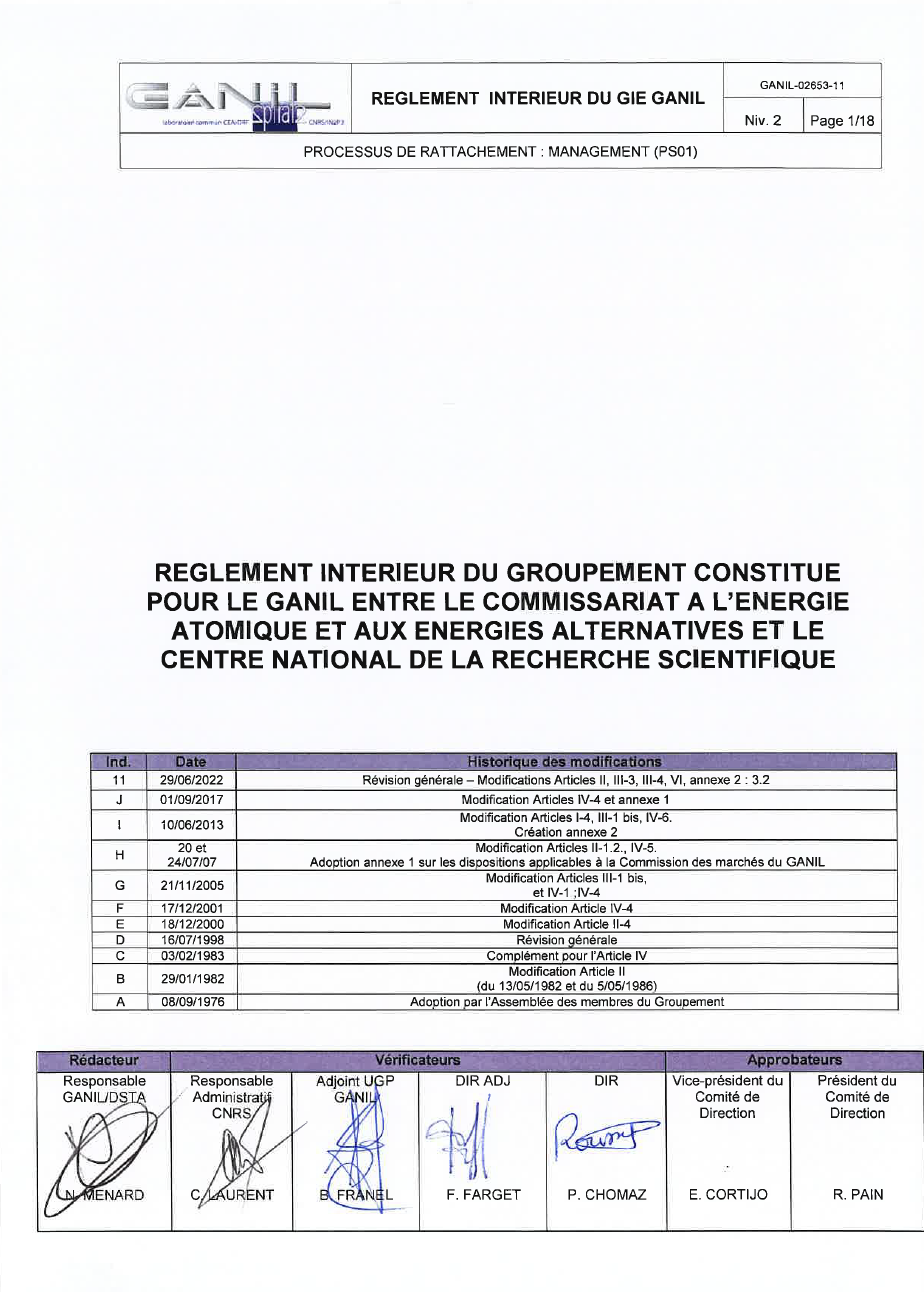 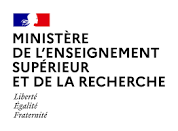 UAR 3266
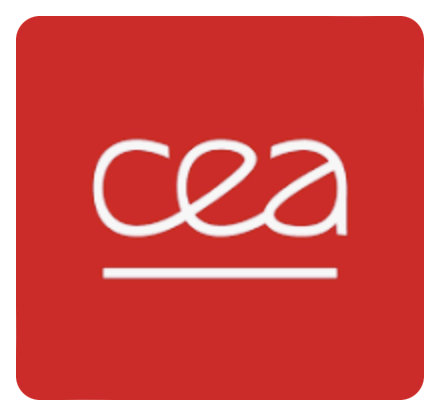 https://enseignementsup-recherche.gouv.fr/fr/la-feuille-de-route-nationale-des-infrastructures-de-recherche-2021-84056
5 IO, 23 RI*, 73 RI, 7 P
Département de l’Irfu
GANIL : exploitant nucléaire de l’INB 113
SPIRAL2 inscrit comme  « landmark » du Forum Stratégique Européen des Infrastructures de Recherche  depuis 2016, renouvelé en 2023 pour 5 ans
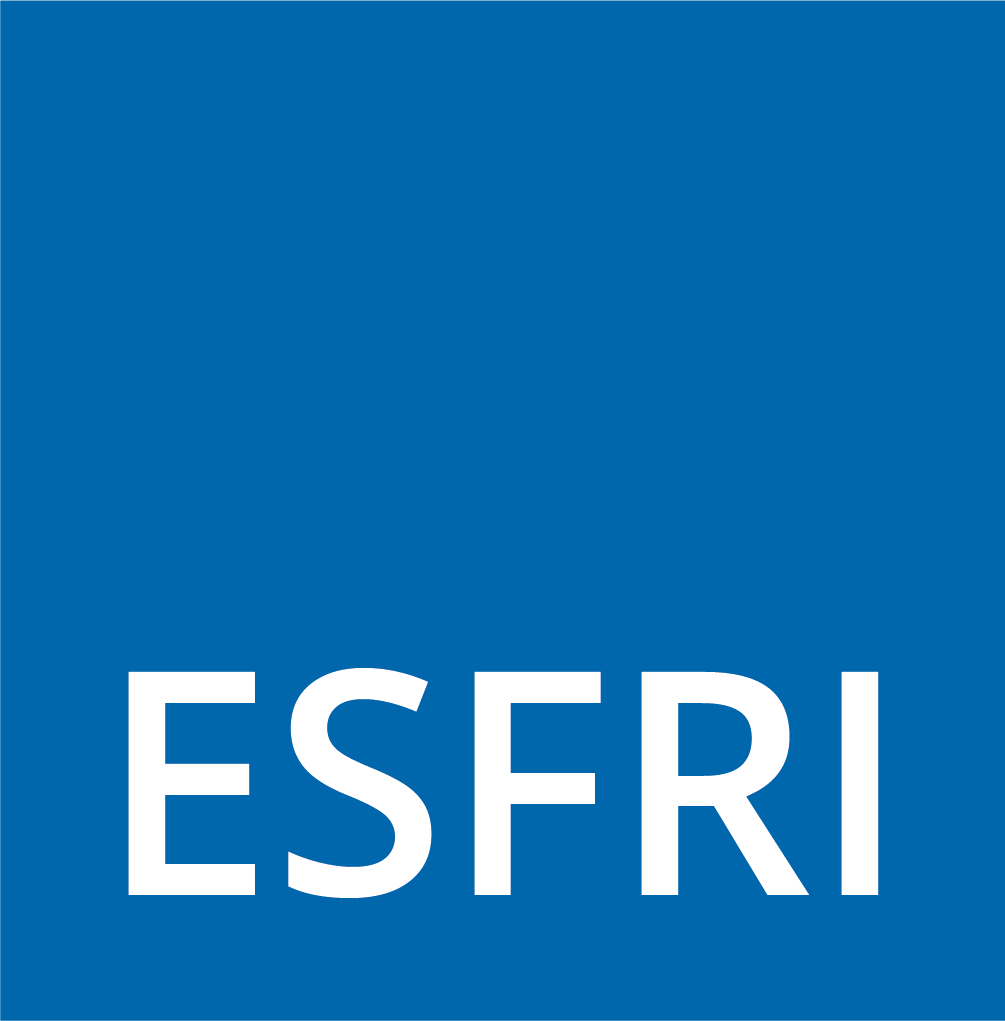 Inspections régulières (≈3 chaque année) Réunion annuelle avec ASN
Second réexamen de sûreté en cours
Dossier Autorisation de Modification en cours pour DESIR
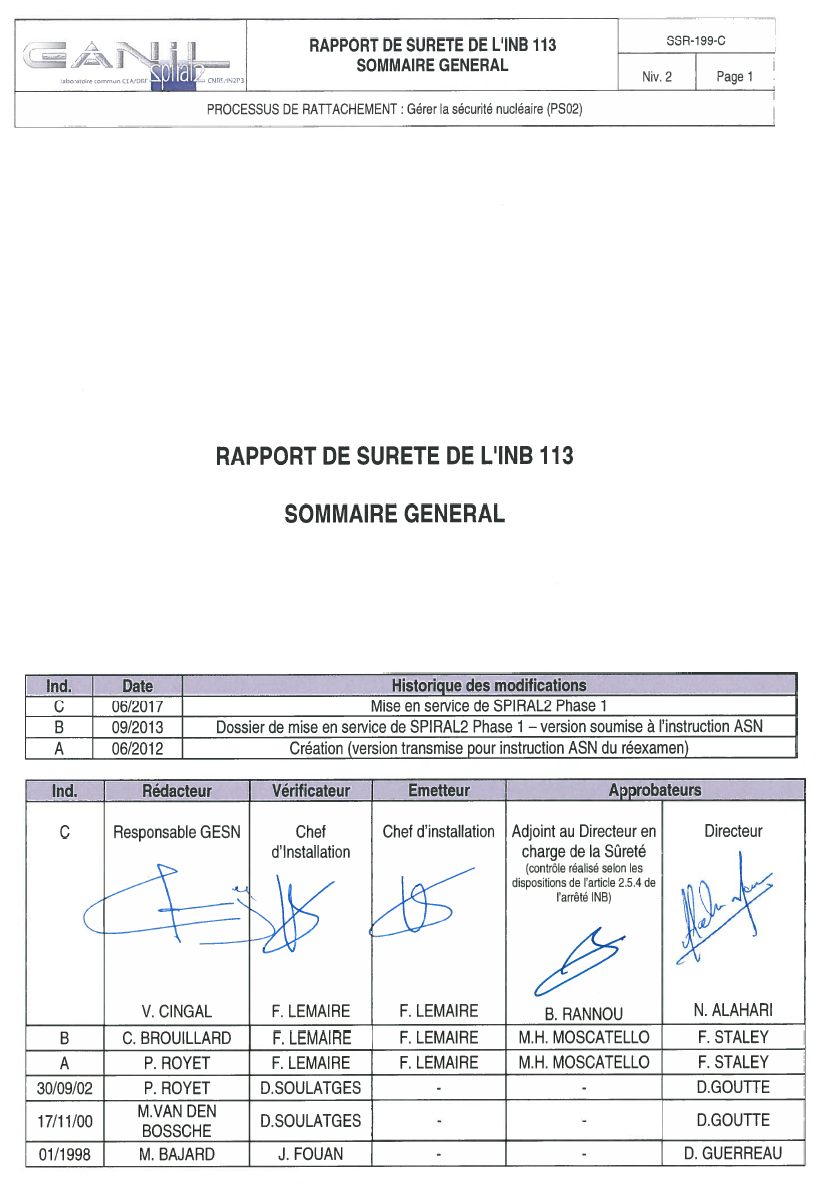 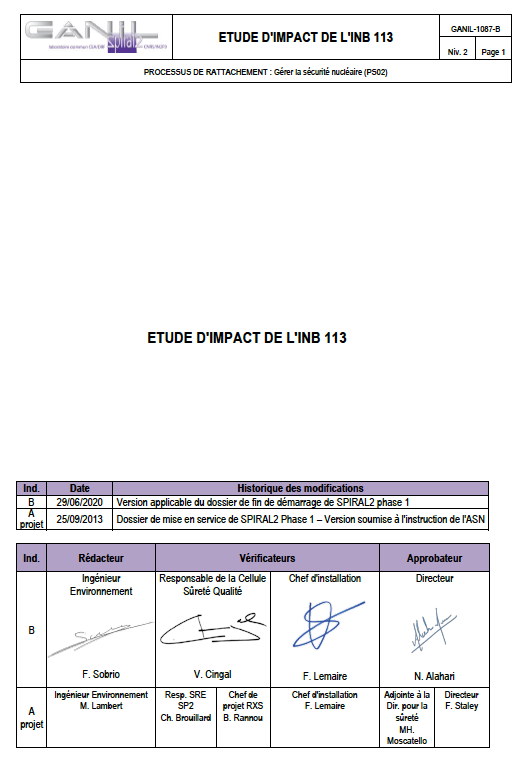 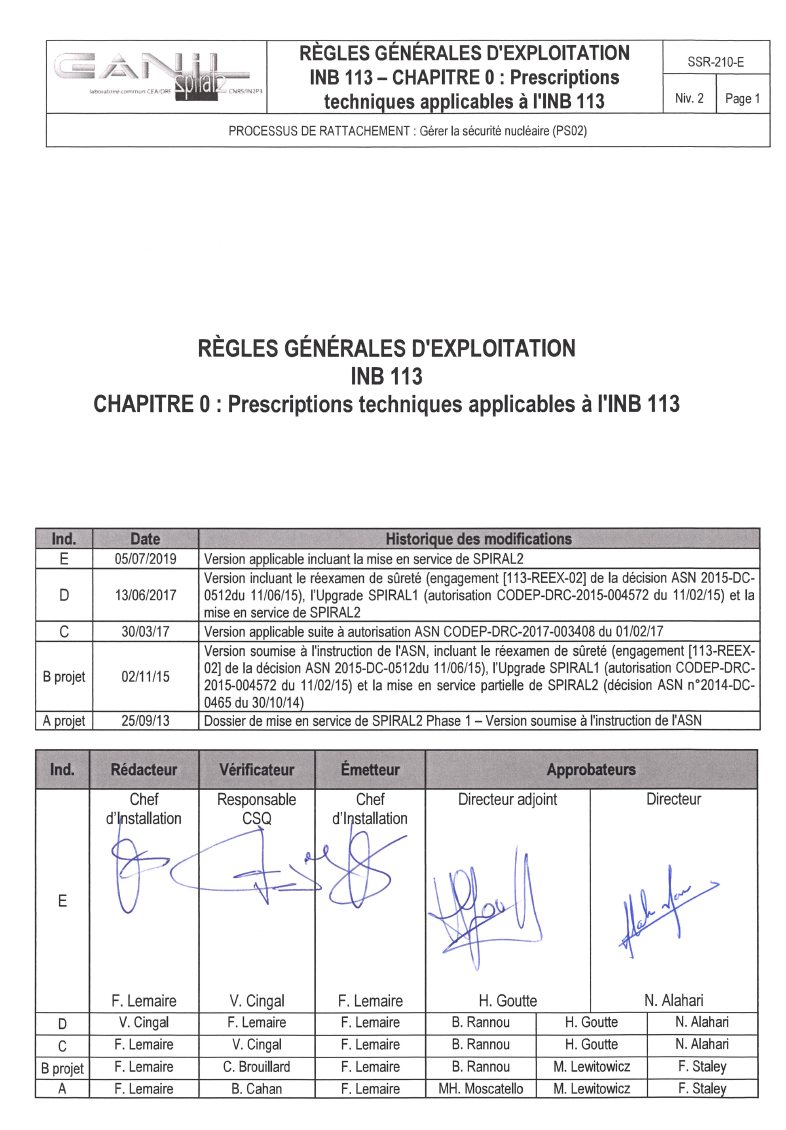 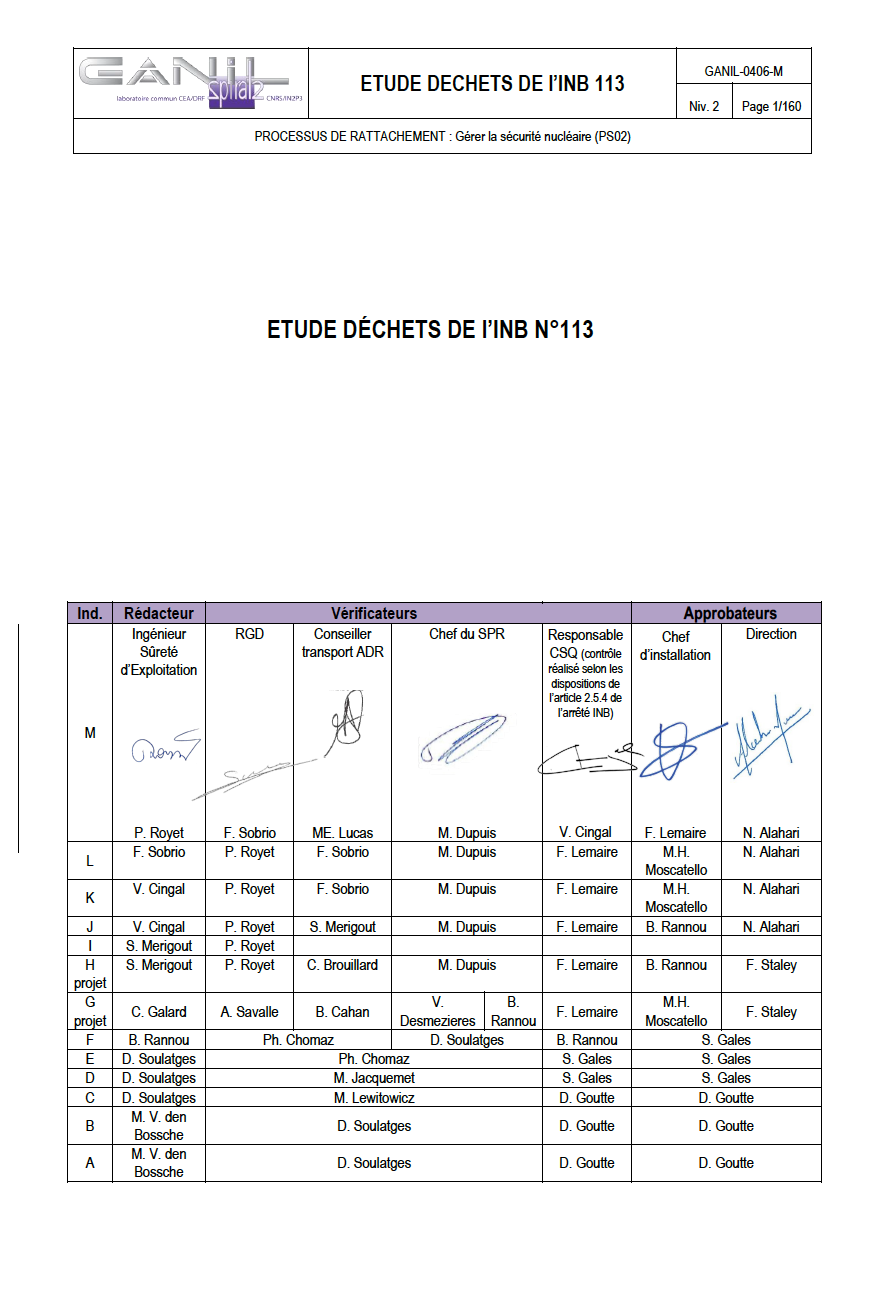 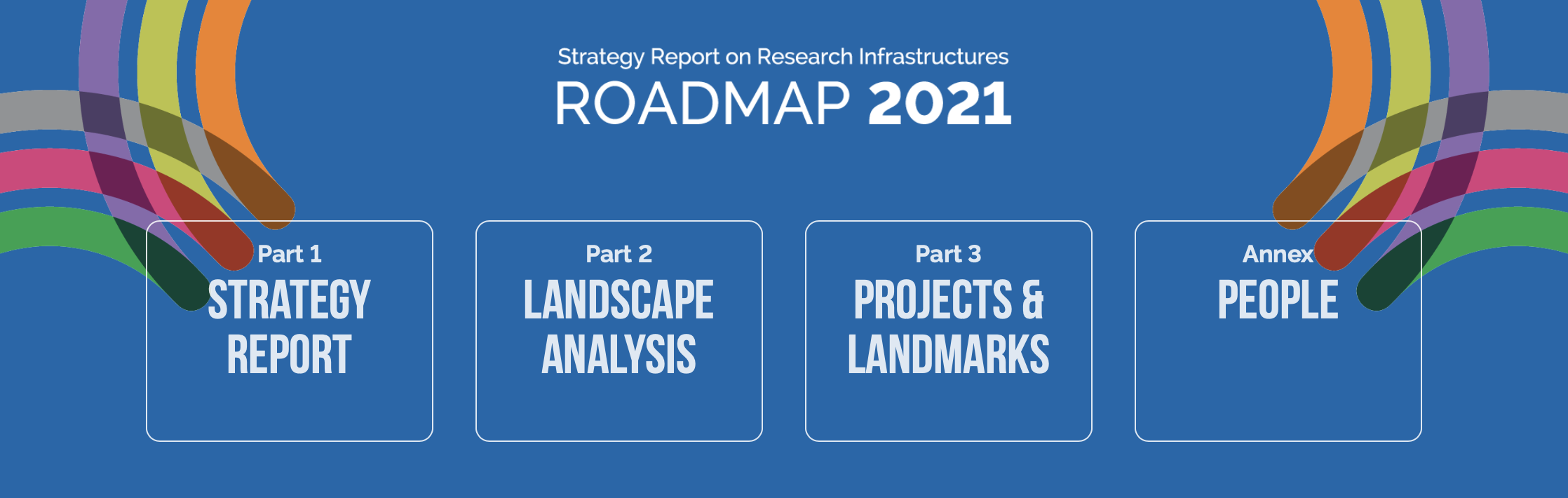 … et Zone à Régime Restrictif (ZRR) depuis juillet 2023
Physique Nucléaire, Physique interdisciplinaire,Sciences appliquées
Repousser les limites de nos connaissances, de notre compréhension de la nature
Une technologie au service de la compréhension de la nature
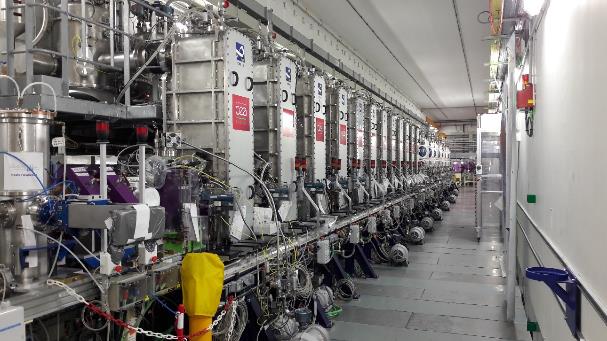 7 high beta cryomodules (B)
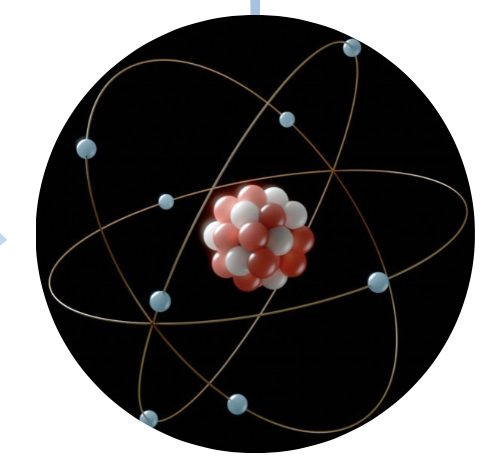 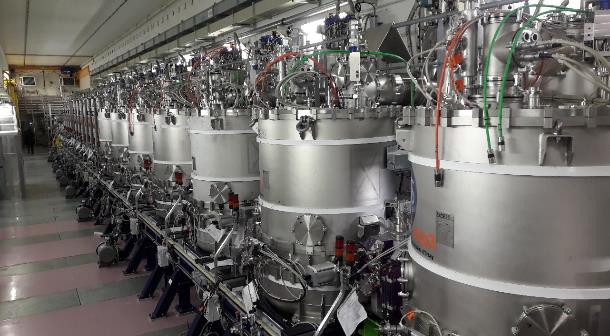 Électrons e-
Protons p+
Neutrons n
Le noyau atomique : 
Brique élémentaire de construction de la nature et de la vie que nous connaissons et explorons
Une mouche dans une cathédrale….
A fly in a cathedral..
Repousser les frontières de la connaissance
Dans l’espace : 
une gravitation exceptionnelle, des cataclysmes gigantesques projettent la matière pour induire les réactions nucléaires
De la combustion d’étoiles..                         De l’explosion de supernovae..                 à la fusion d’étoiles à neutrons
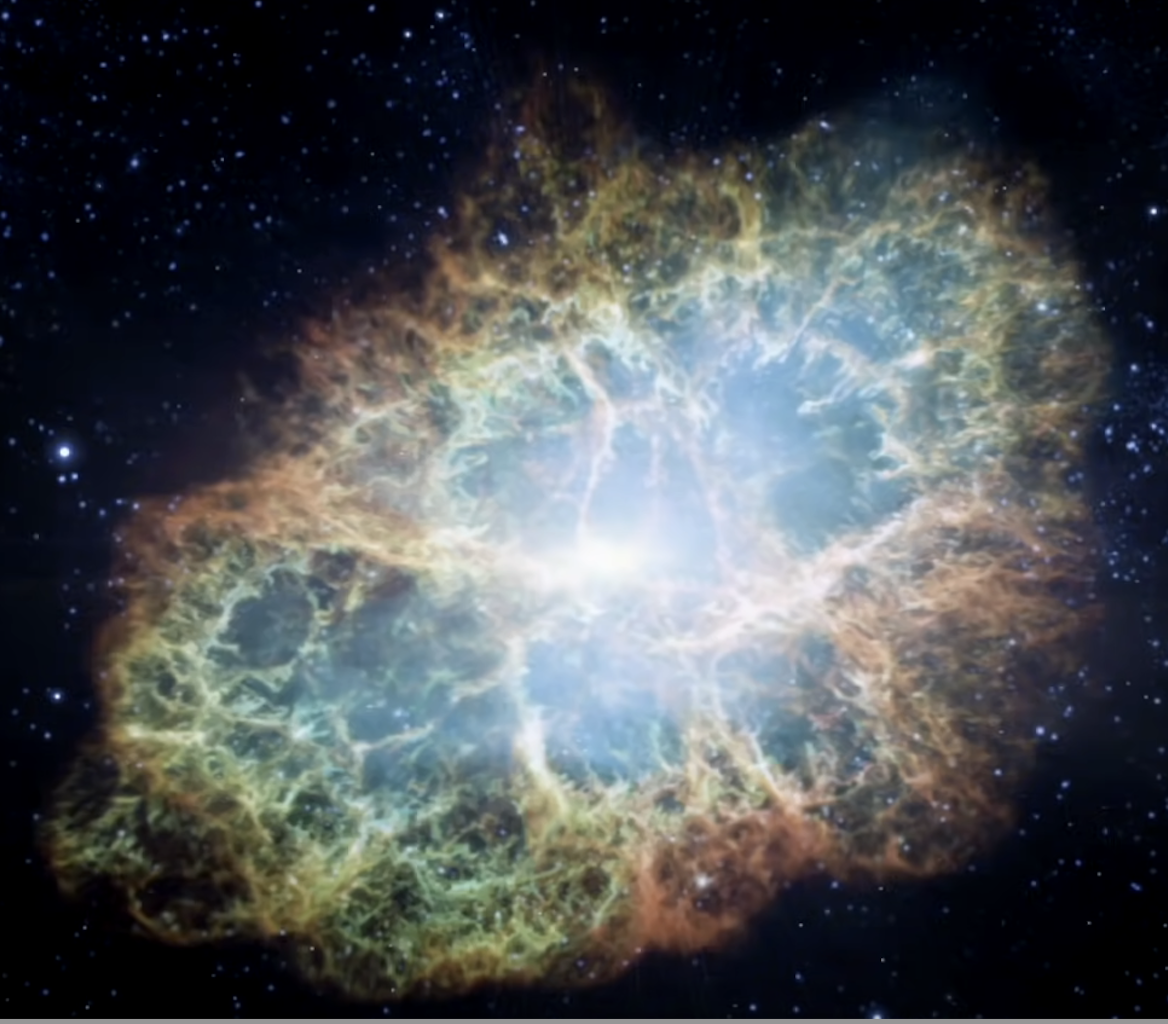 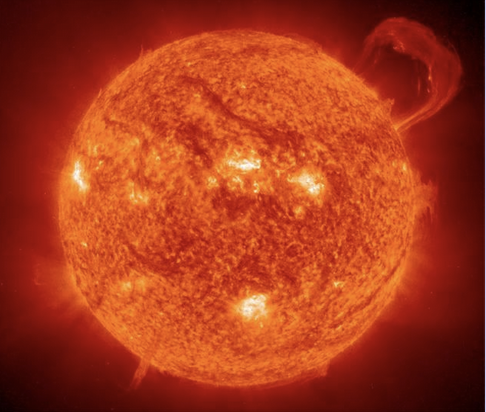 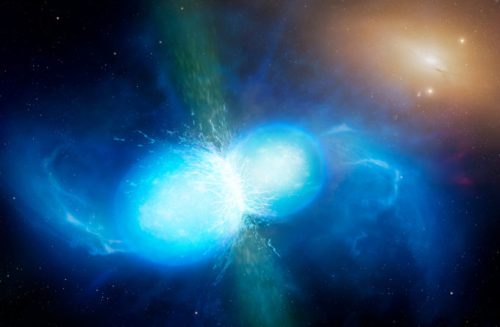 Sur terre : des accélérateurs de particules permettent de reproduire ces réactions et d’étudier la structure du noyau atomique
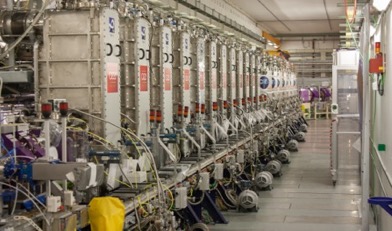 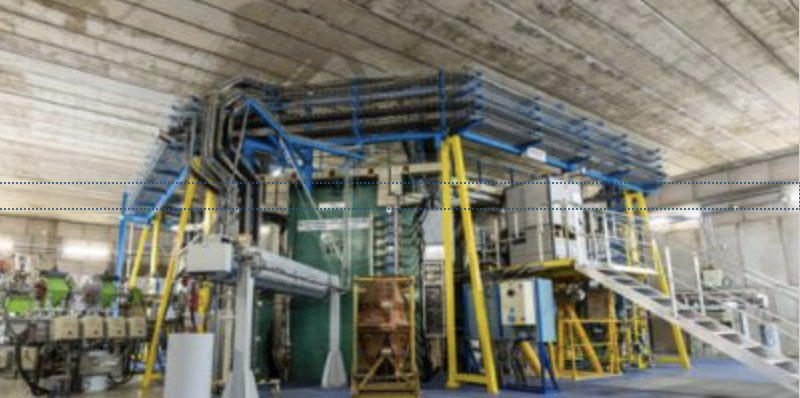 GANIL Cyclotrons
GANIL SPIRAL2 LINAC
Une technologie au service de la compréhension de la nature
Un laboratoire pluridisciplinaire et multi-utilisateur
Astrohysique Nucléaire
Astrochimie
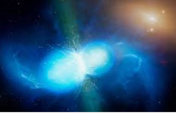 Physique nucléaire
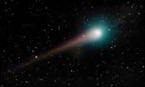 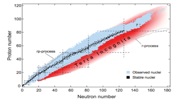 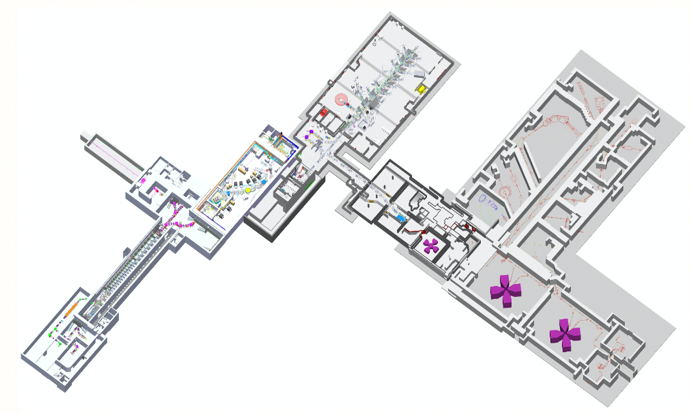 Materiaux  sous irradiation
Sciences et technologies des détecteurs et accélérateurs
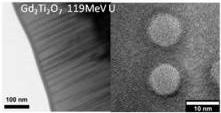 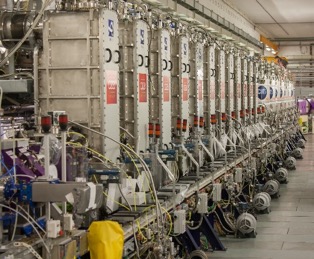 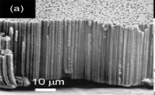 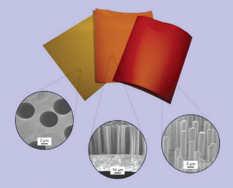 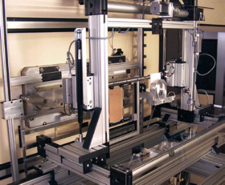 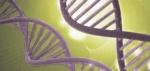 Nanostructuration
Radiobiologie, nouvelles thérapies
Applications industrielles : membranes microporeuses, irradiation de composants électroniques
Une communauté d’utilisateurs internationale
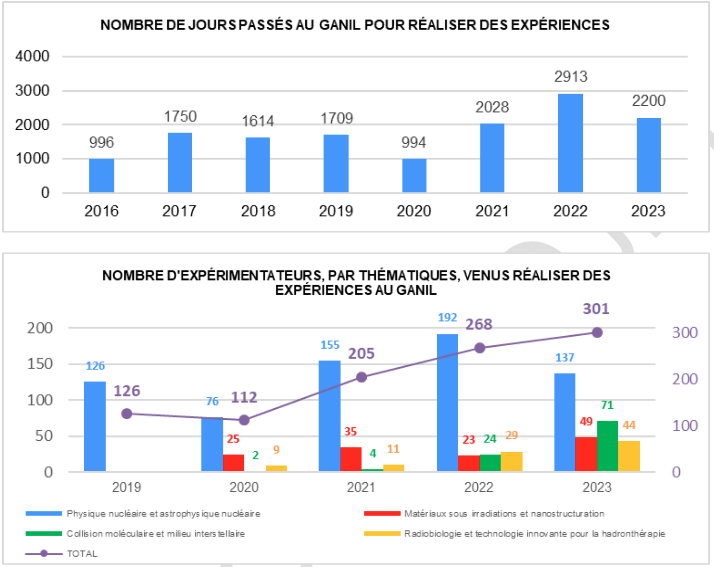 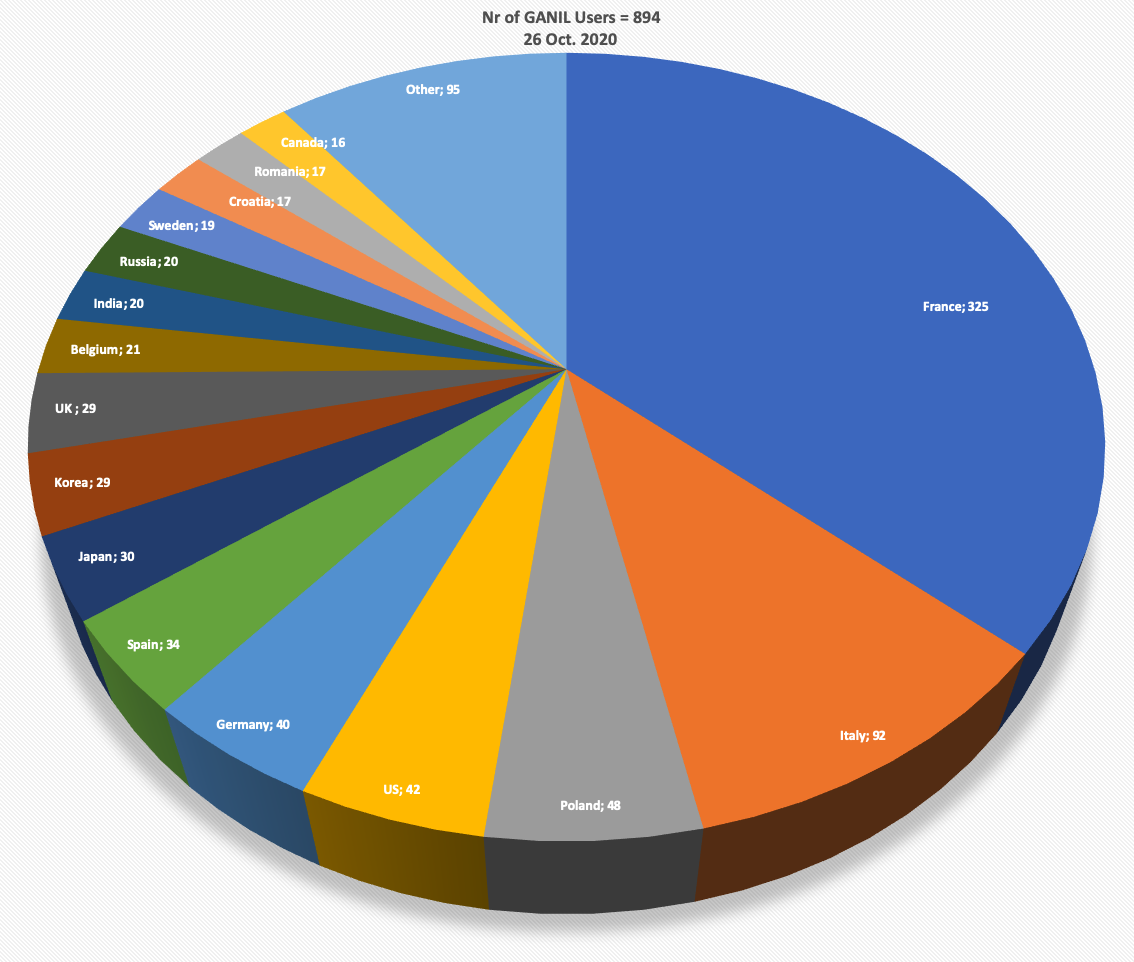 France
Italie
Pologne
USA
Allemagne
Espagne
Japon
Corée
Royaume Uni
Belgique
Inde
Russie
Suède
Roumanie
Canada
Actuellement plus de 95 thèses en cours sur des expériences réalisées au GANIL
Un millier d’utilisateurs
Plus de 300 utilisateurs chaque année, 
Plus de 2000 jours de présence
Une aventure humaine…
Analyse, publication, thèse….
Realisation expérience
Programmation
PAC
Call for experiments
TAC
Comité interne
Phys. Acc
CTZ
DOD
Comité externe
Coord. Faisceau dir
Users
Quelques mois
Quelques années
Quelques années
Les personnels du GANIL
• 240 personnels permanents CNRS et CEA
(ingénieurs, techniciens, 28 chercheurs) 

75  CDD
28 CDD ingénieurs/techniciens, 
21 PhD
13 postdocs
13 alternants ou apprentis
 
CIMAP = 22 permanents  
+ 8 PhD + 3 postdocs

300 heures de cours (lycée professionnel au master de physique) en cumul d’activité

Attraction du GANIL 
Il n’est pas nécessaire d’avoir un niveau bac+8 pour contribuer à la recherche
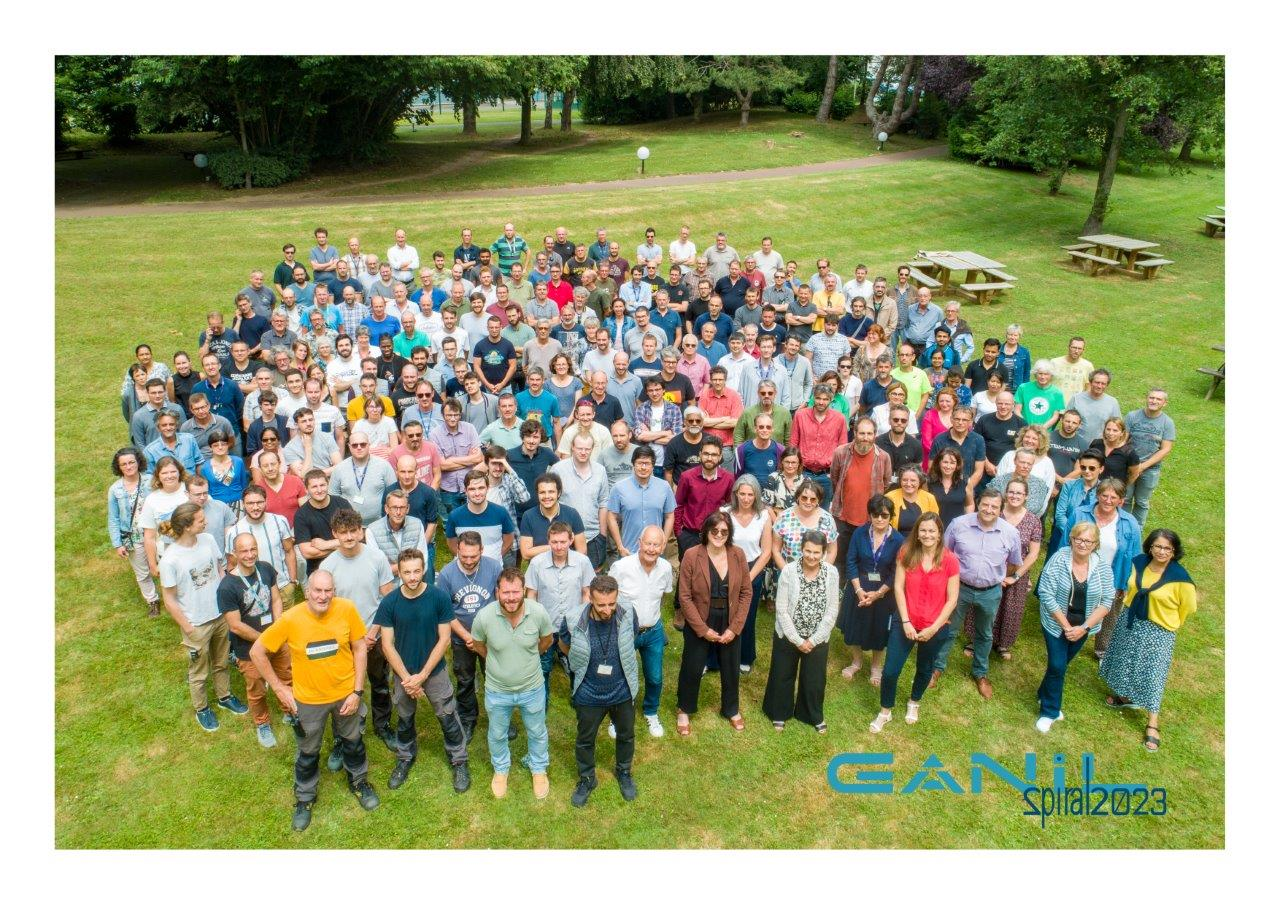 Les programmes scientifiques du GANIL
Conférence cet après-midi
Programme
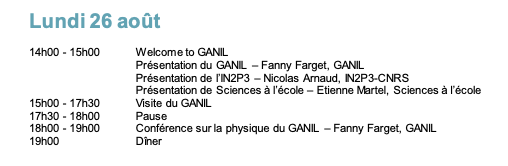 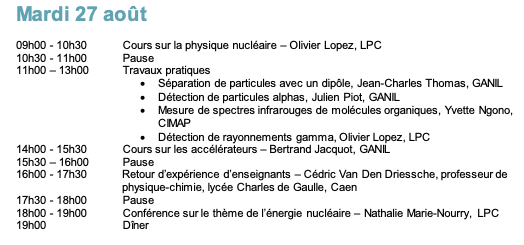 Programme
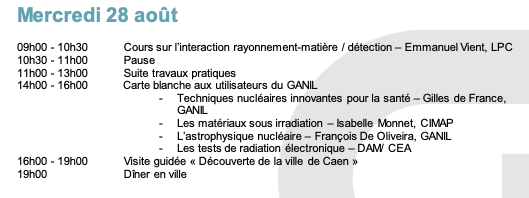 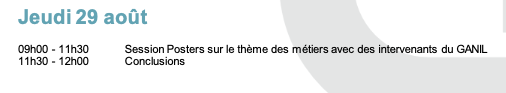 Merci pour votre attention							MERCI
Aux intervenants
IN2P3 – CNRS Nucléaire & Particules
Sciences à l’école

Magali Tencé 
Stéphanie Pupin